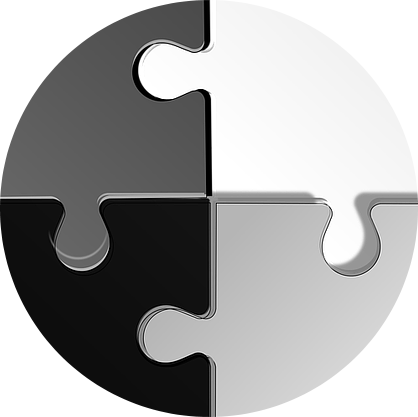 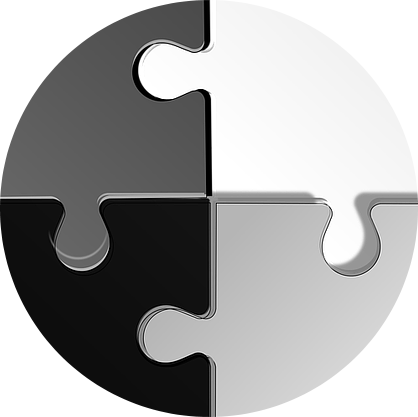 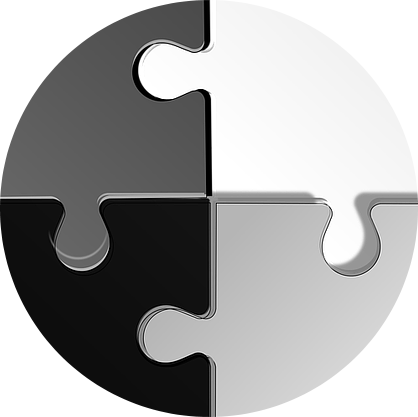 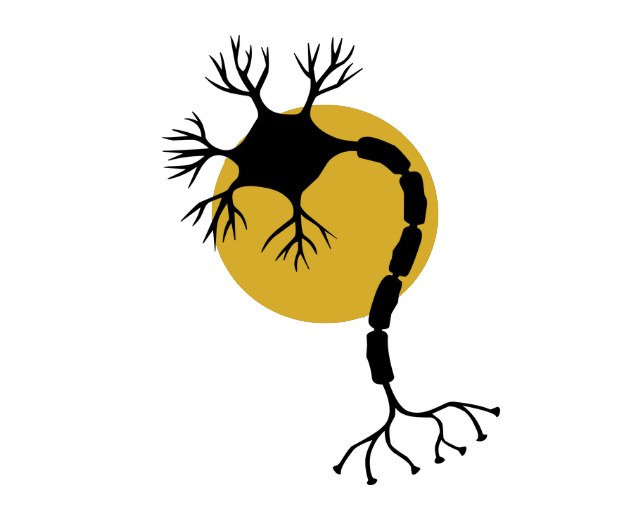 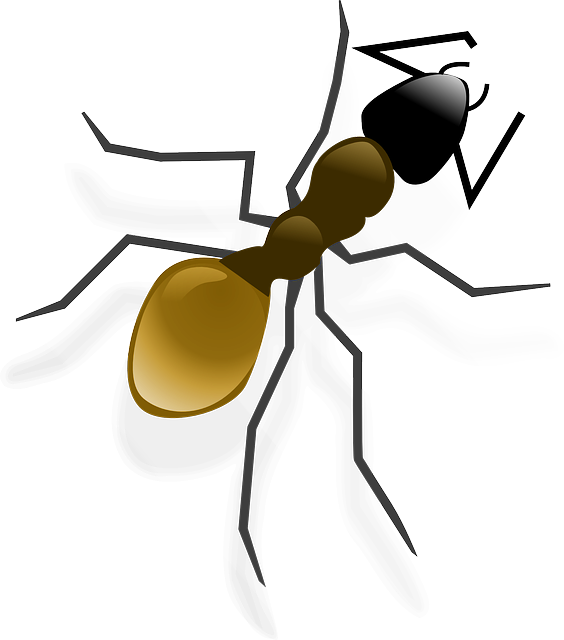 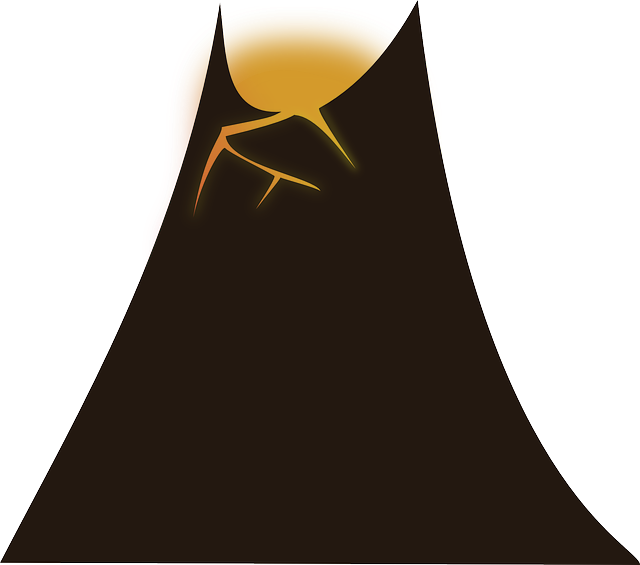 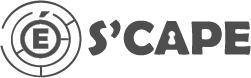 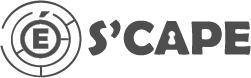 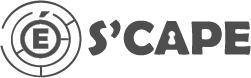 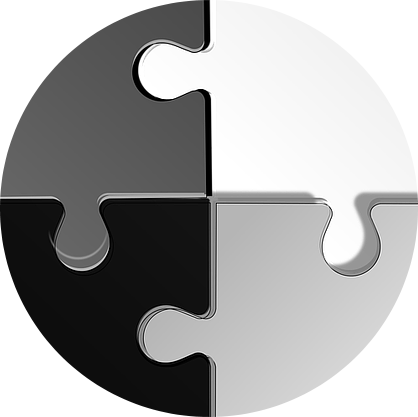 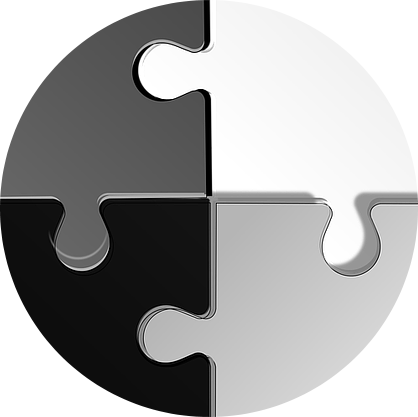 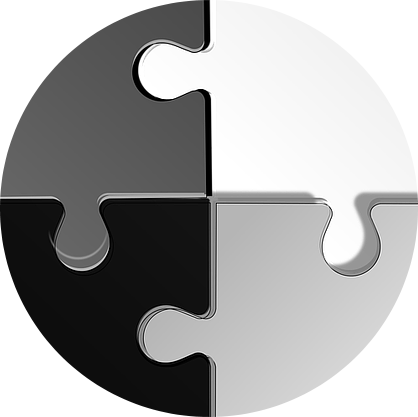 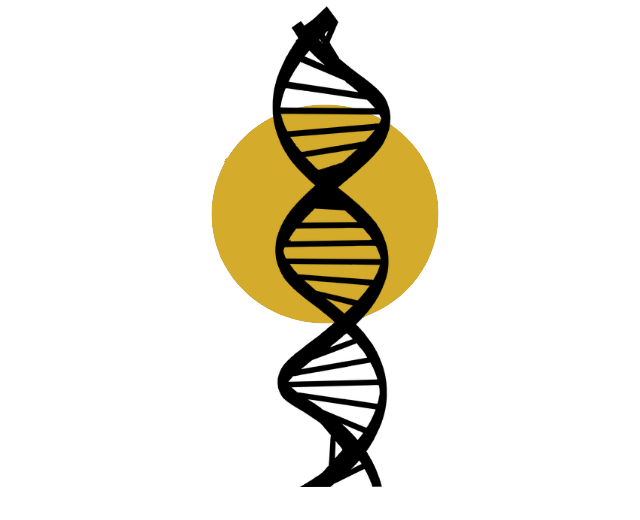 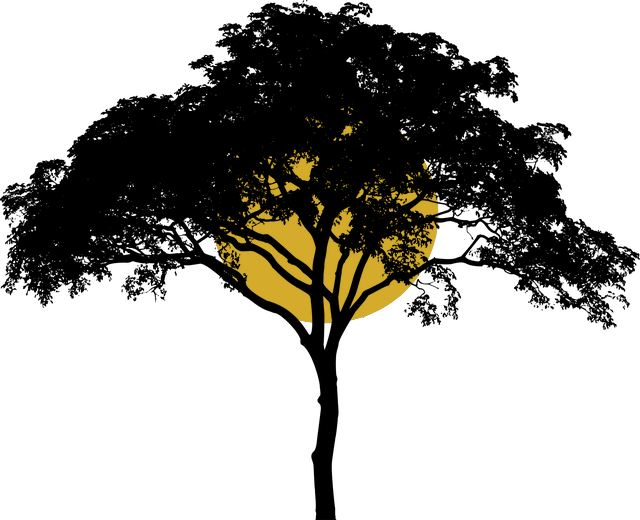 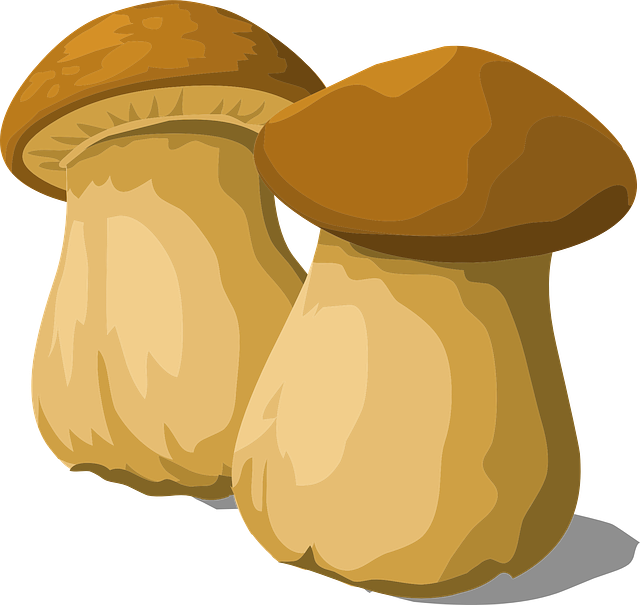 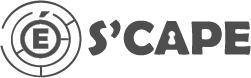 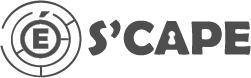 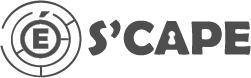 À imprimer soit en couleur, soit en niveau de gris sur une feuille de couleur 1.
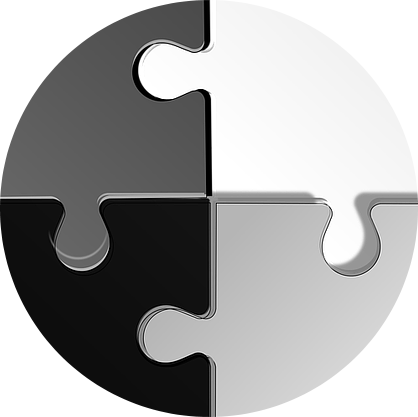 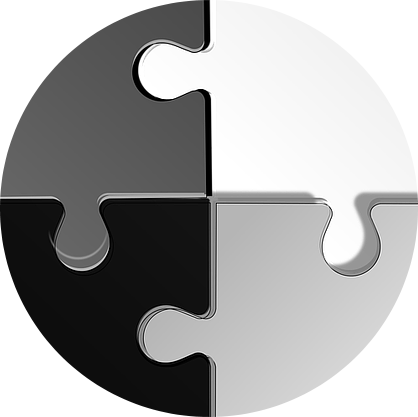 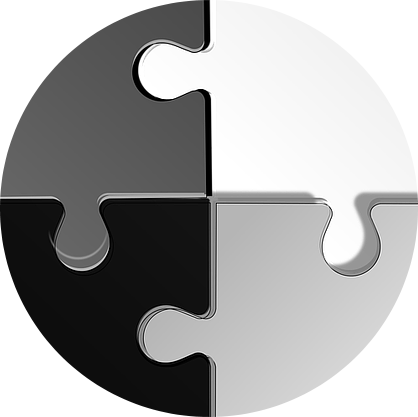 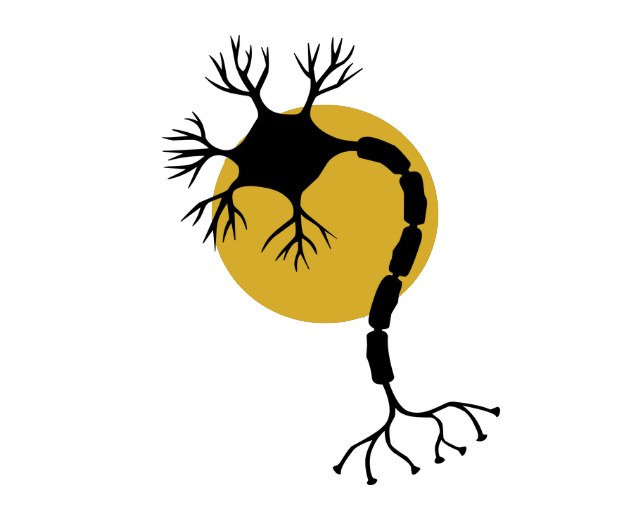 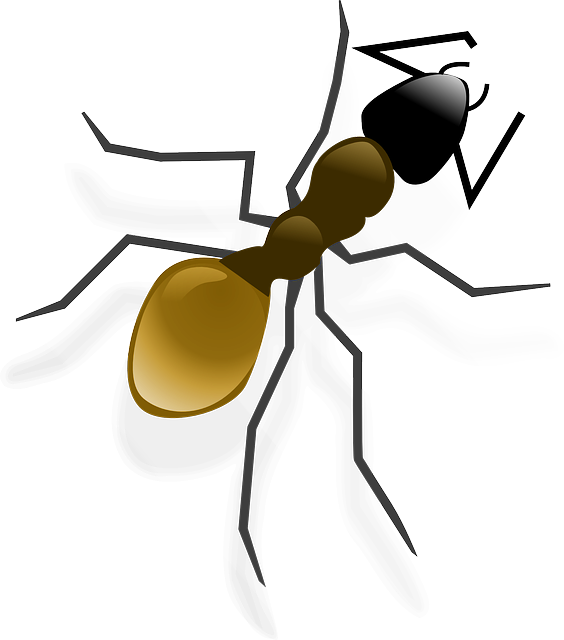 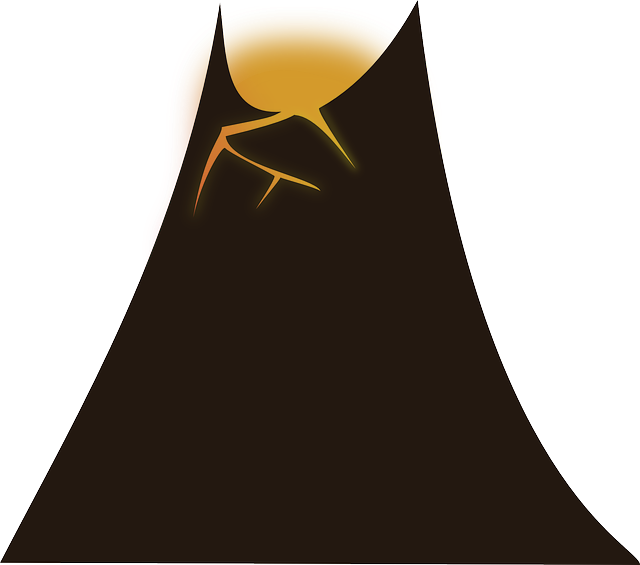 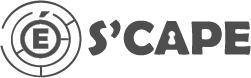 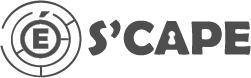 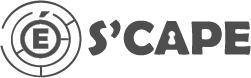 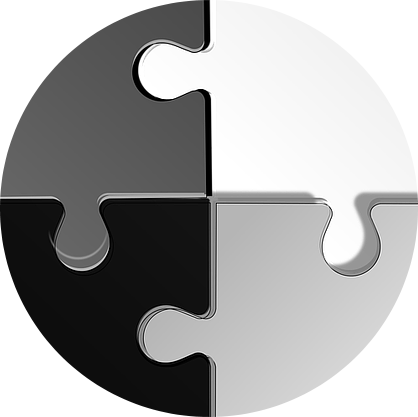 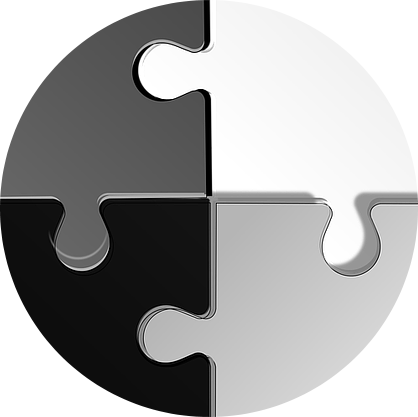 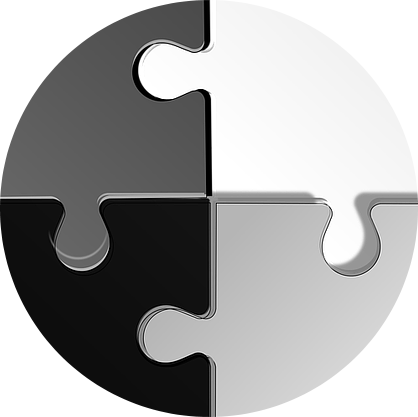 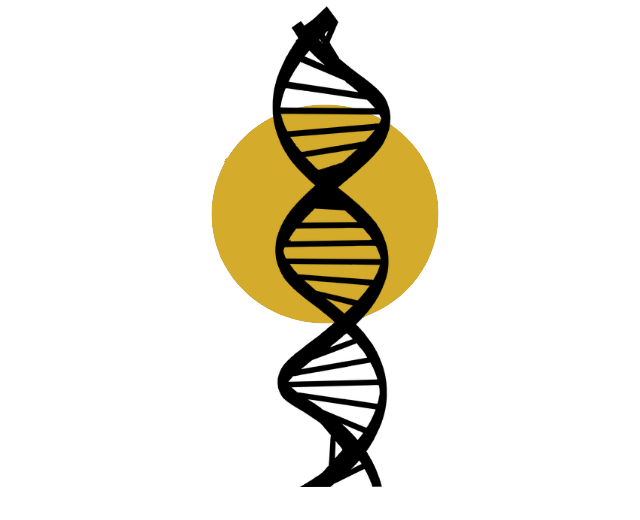 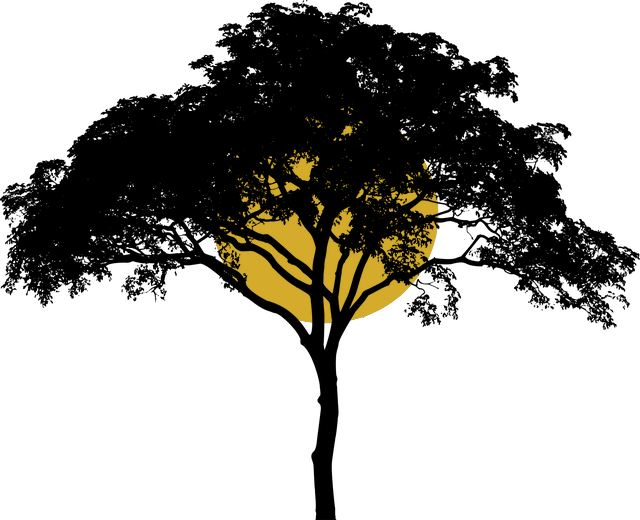 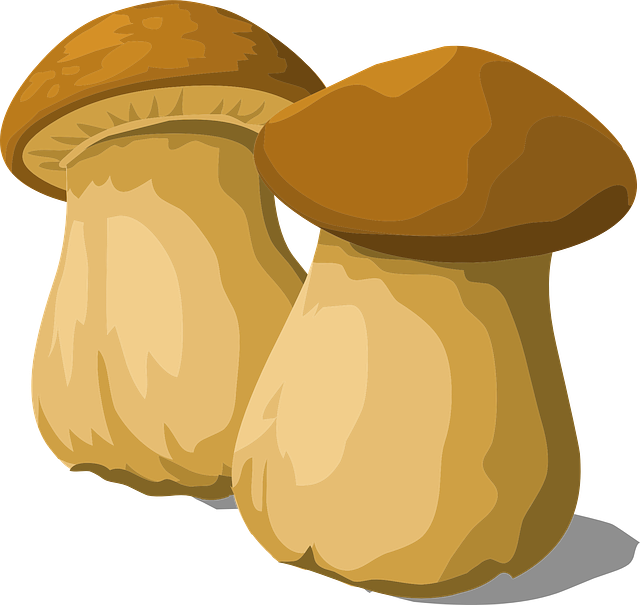 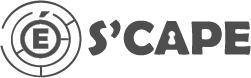 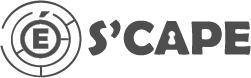 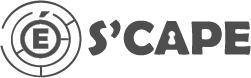 À imprimer soit en couleur, soit en niveau de gris sur une feuille de couleur 2.
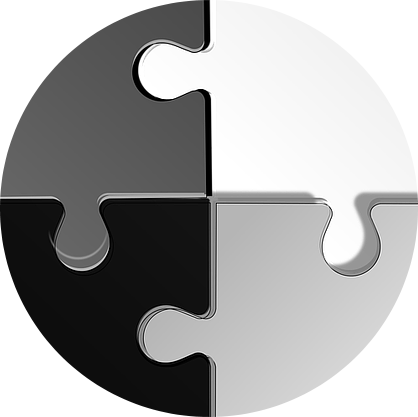 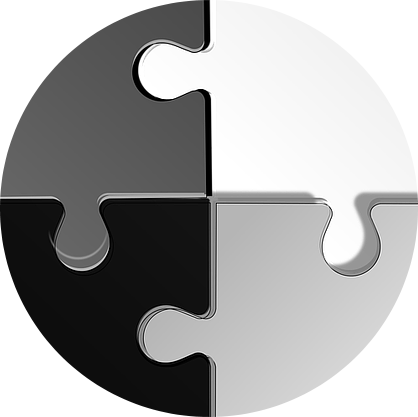 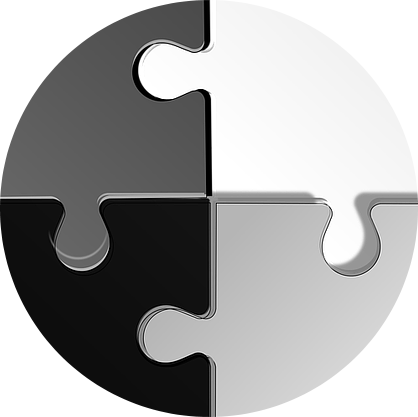 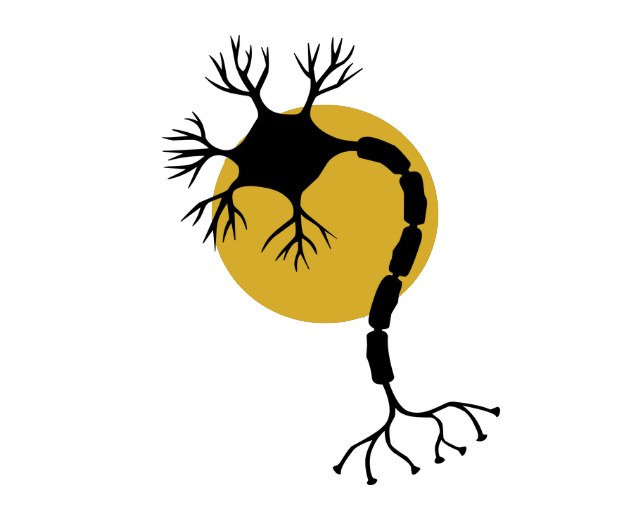 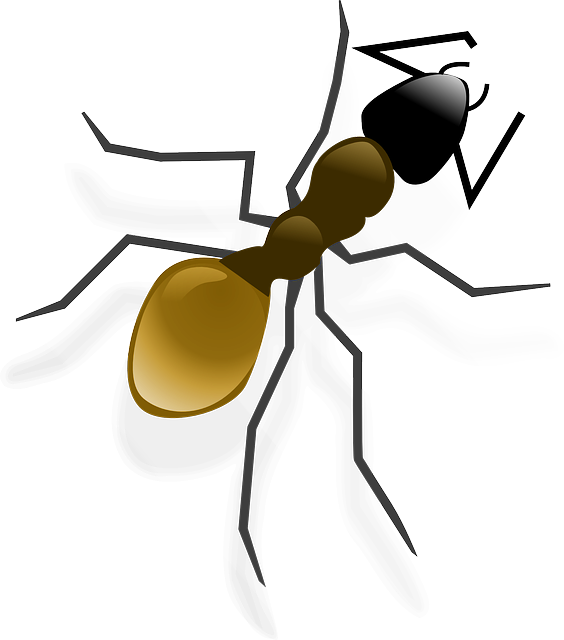 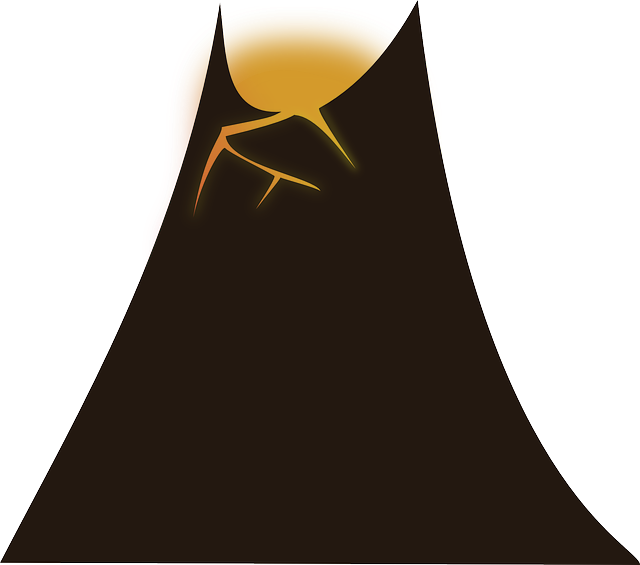 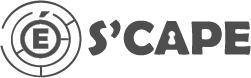 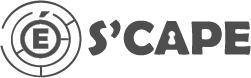 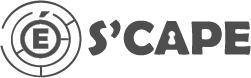 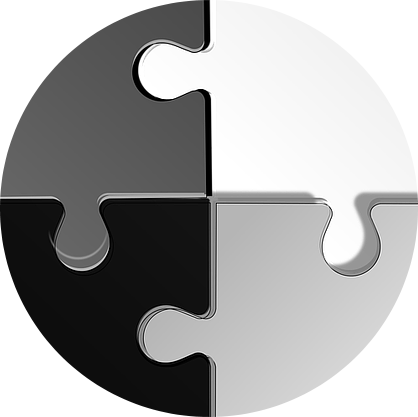 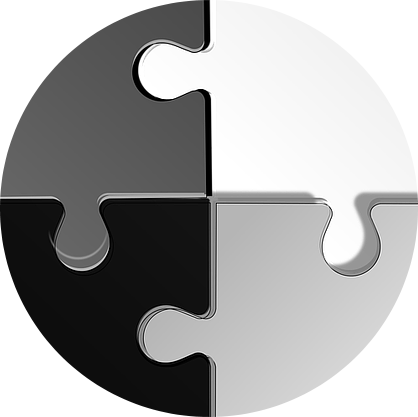 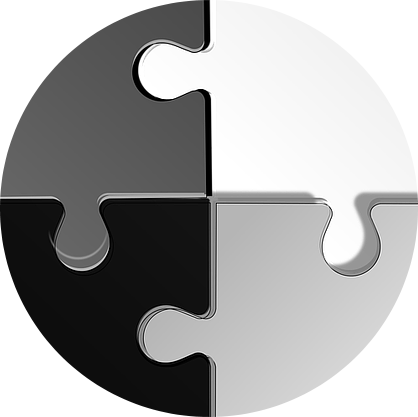 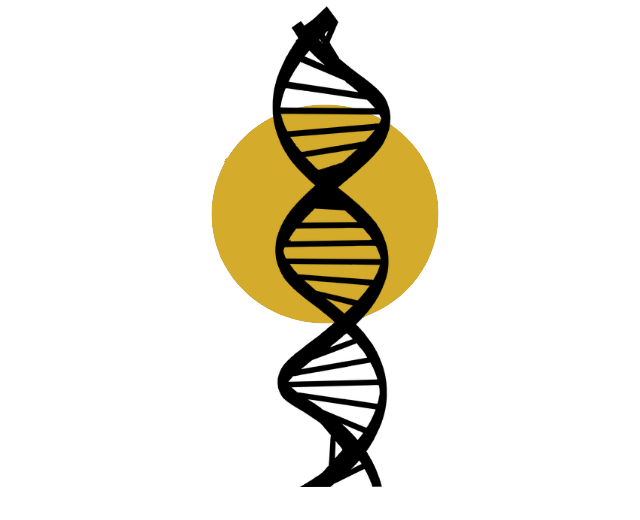 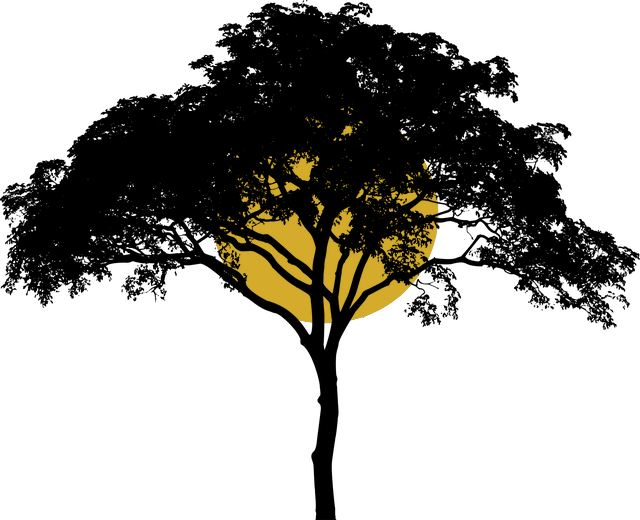 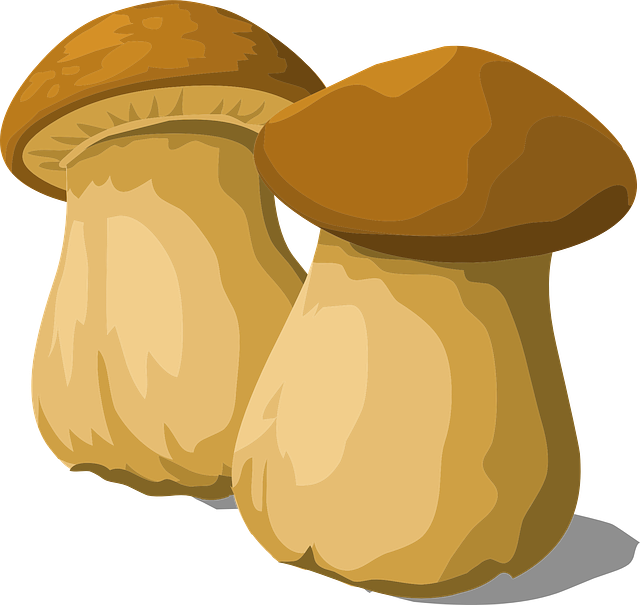 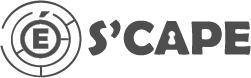 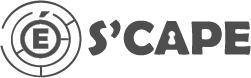 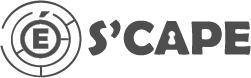 À imprimer soit en couleur, soit en niveau de gris sur une feuille de couleur 3.
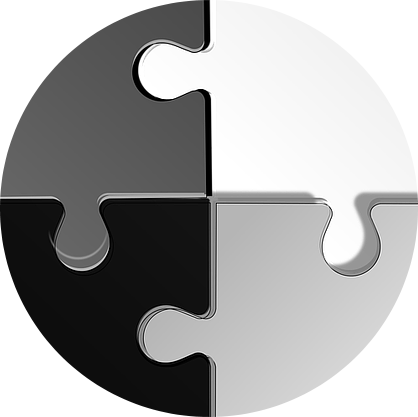 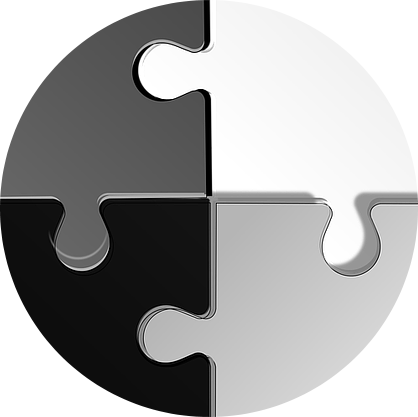 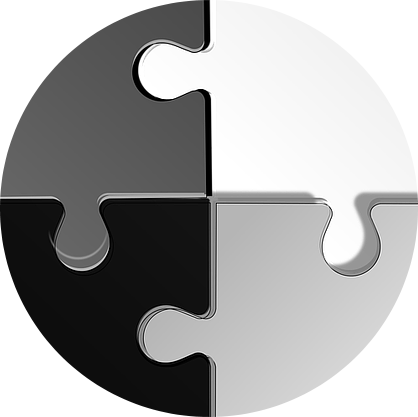 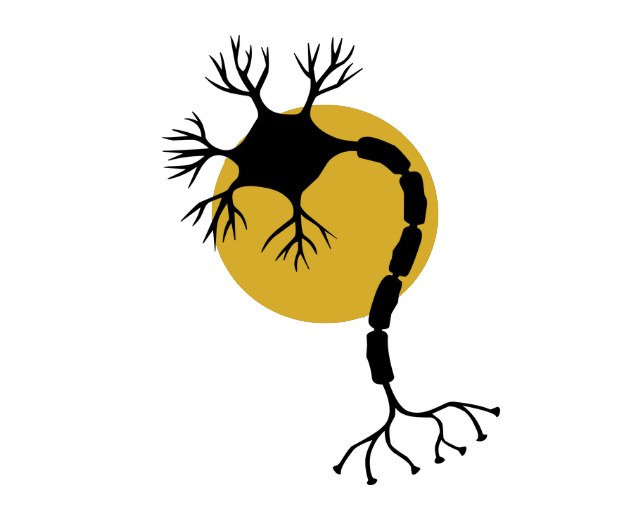 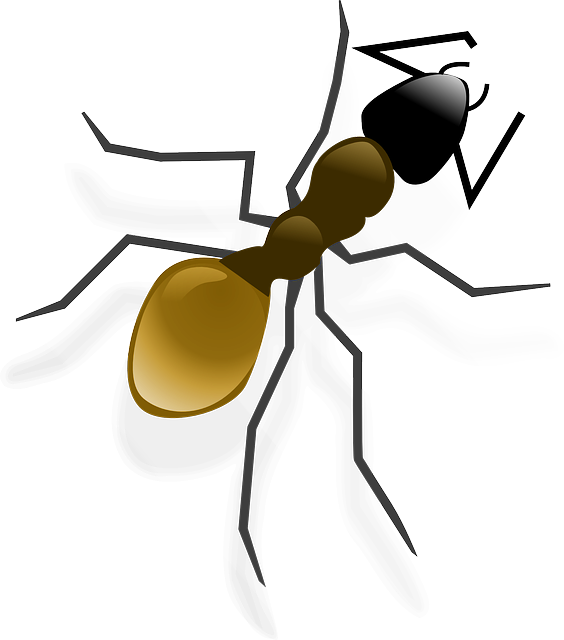 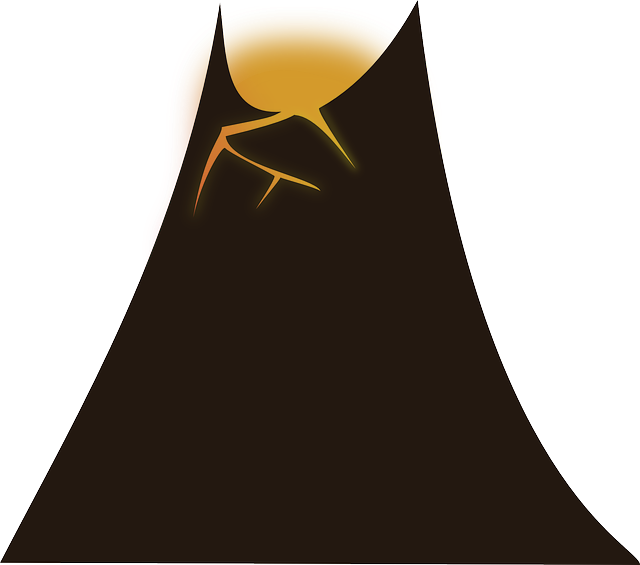 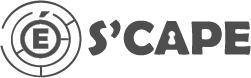 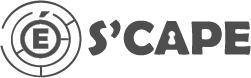 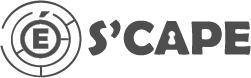 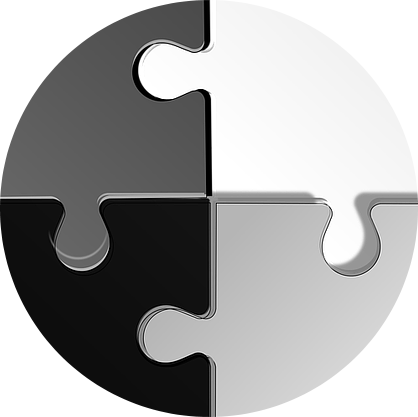 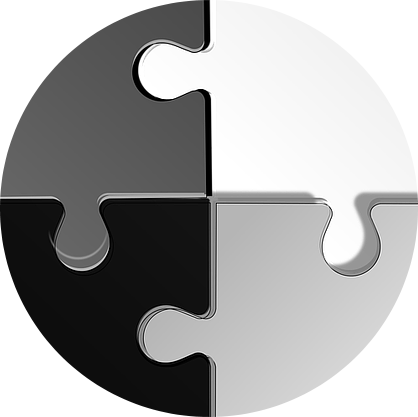 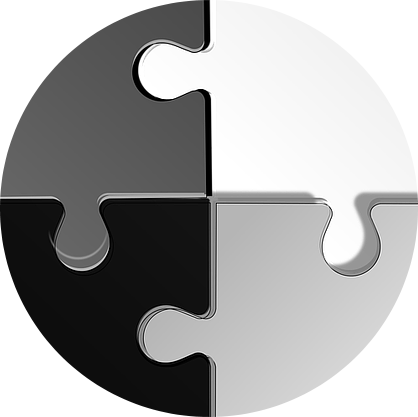 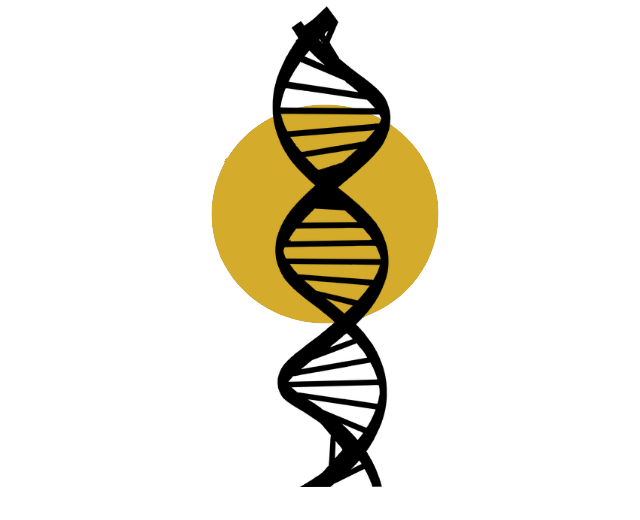 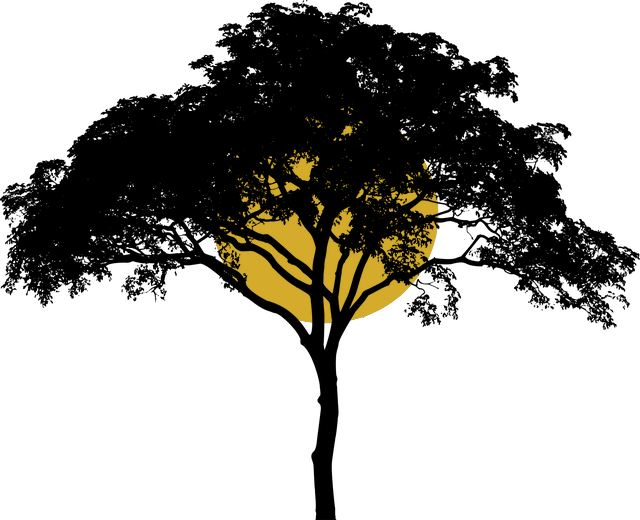 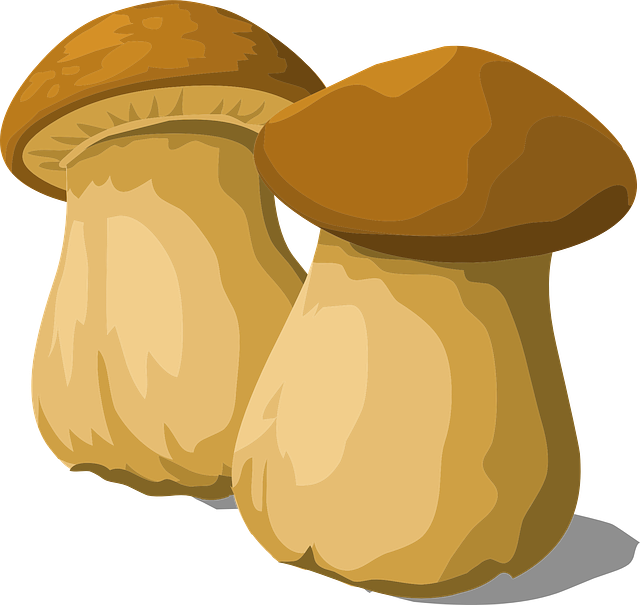 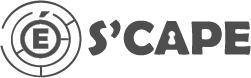 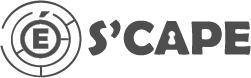 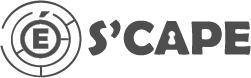 À imprimer soit en couleur, soit en niveau de gris sur une feuille de couleur 4.
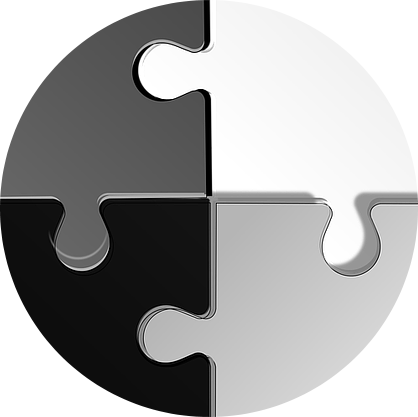 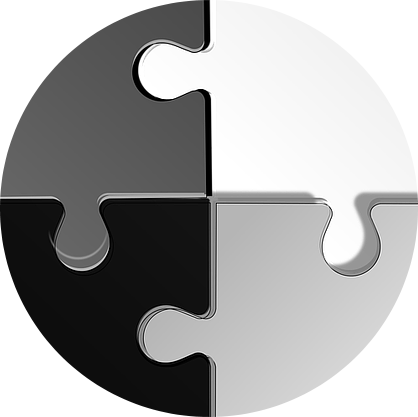 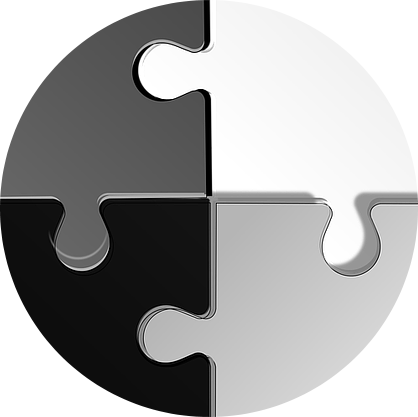 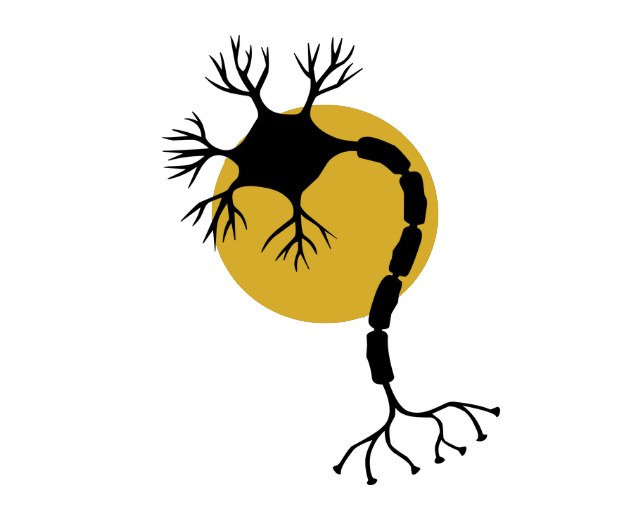 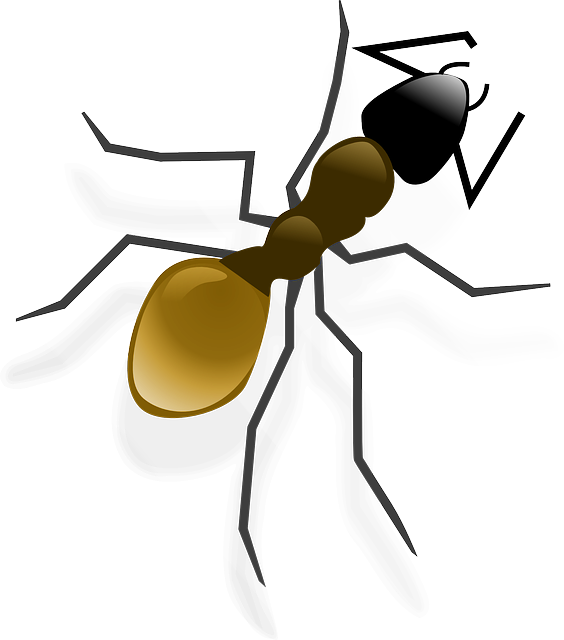 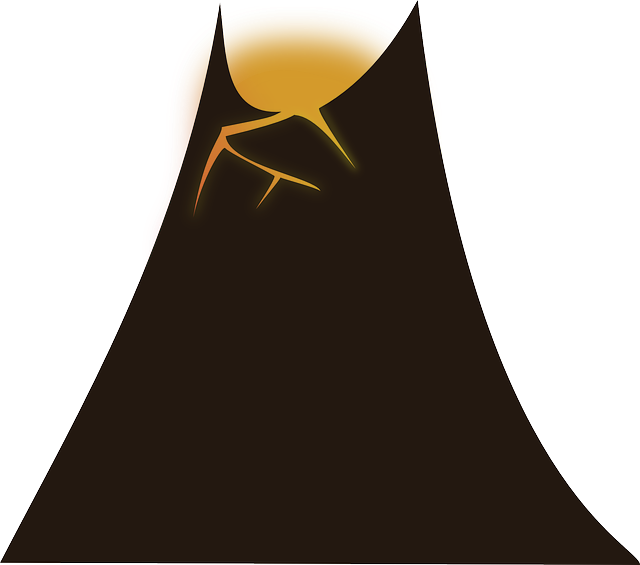 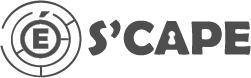 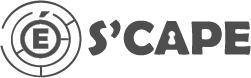 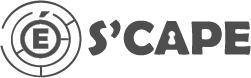 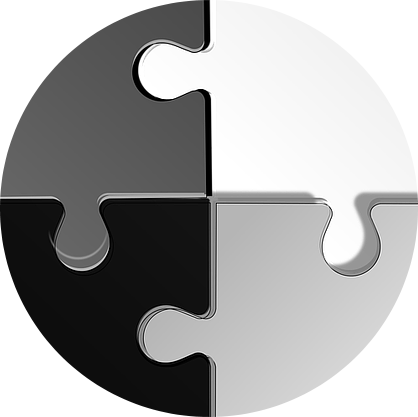 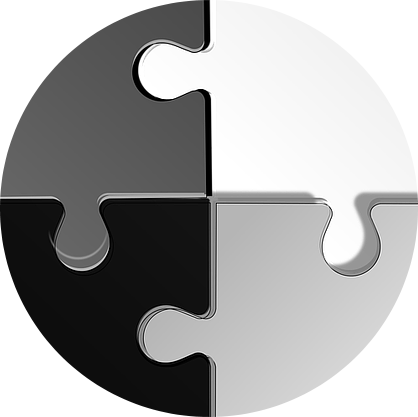 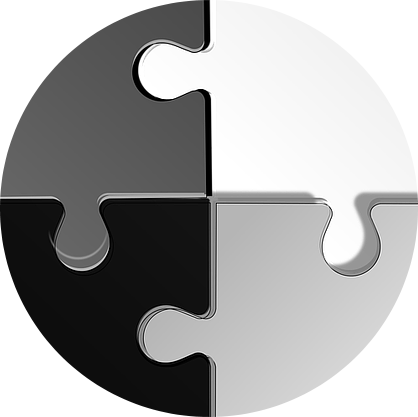 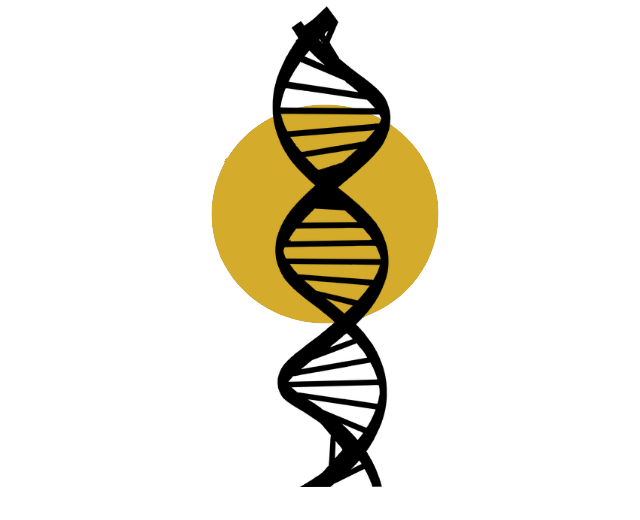 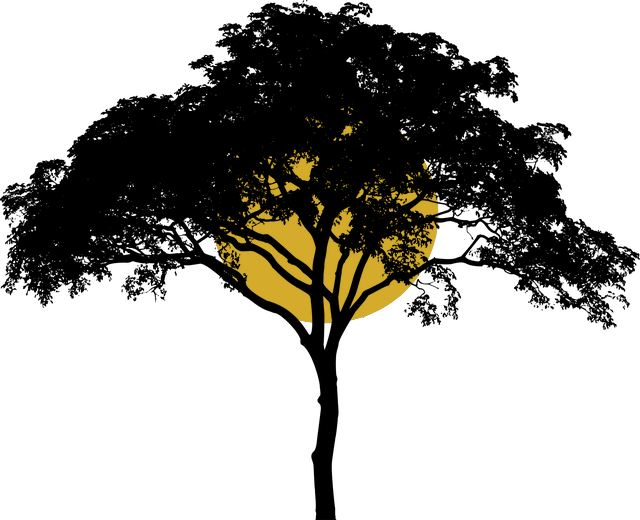 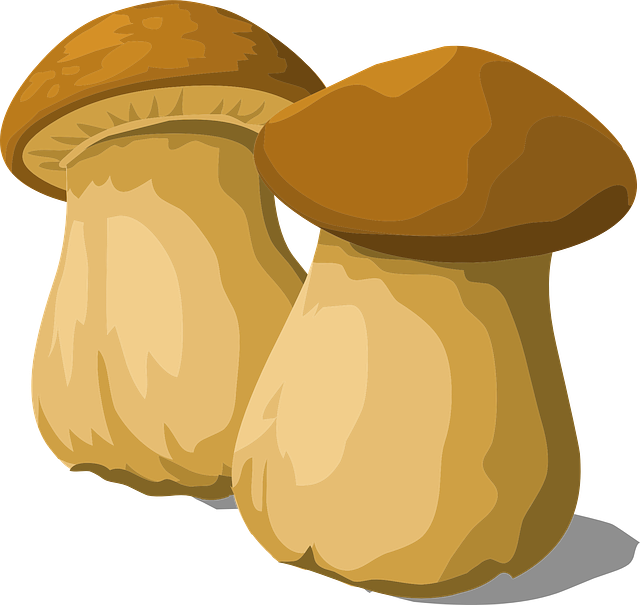 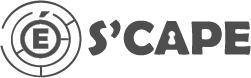 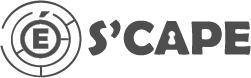 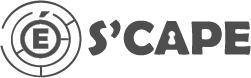 À imprimer soit en couleur, soit en niveau de gris sur une feuille de couleur 5.
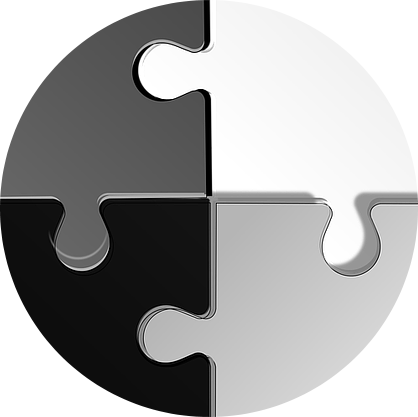 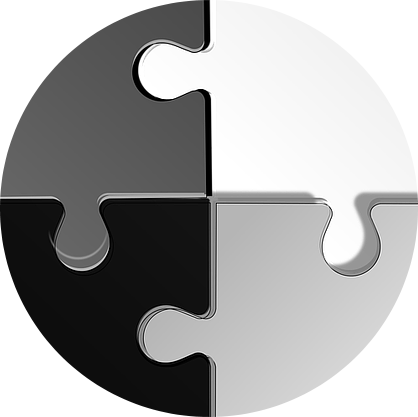 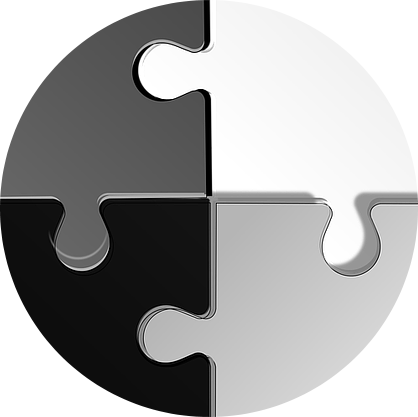 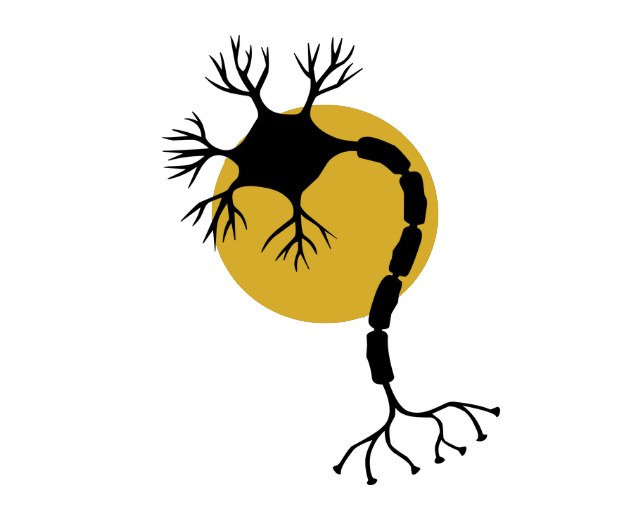 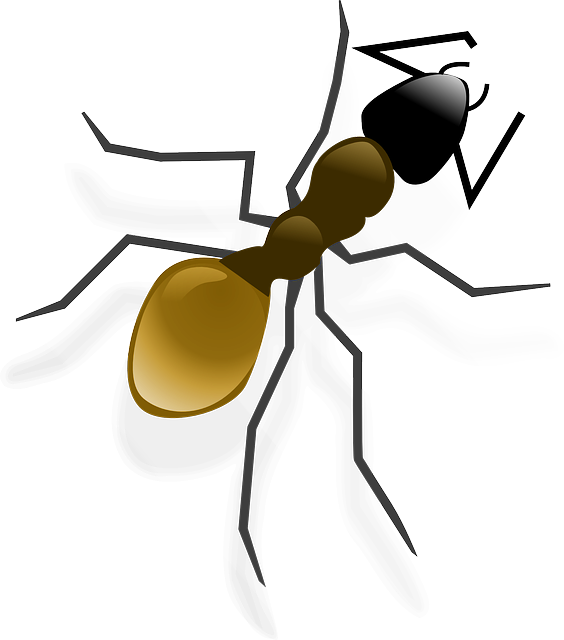 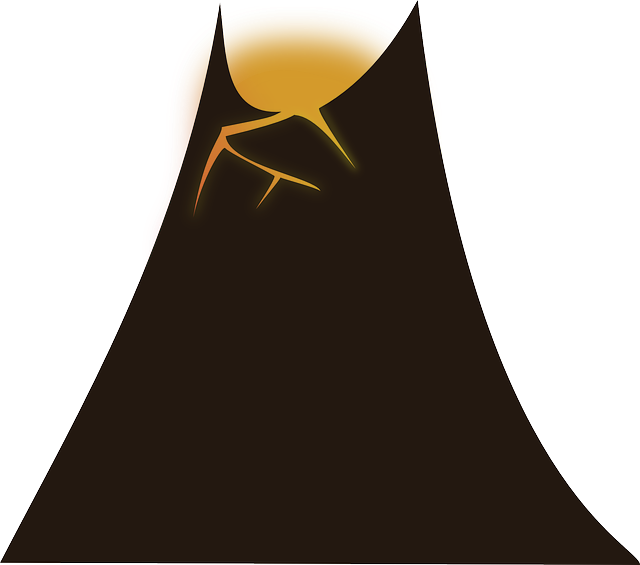 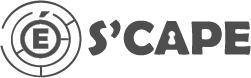 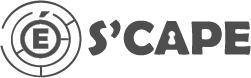 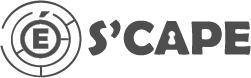 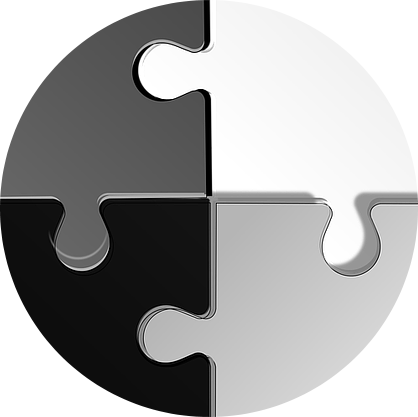 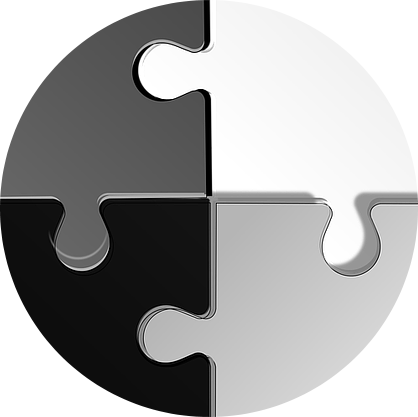 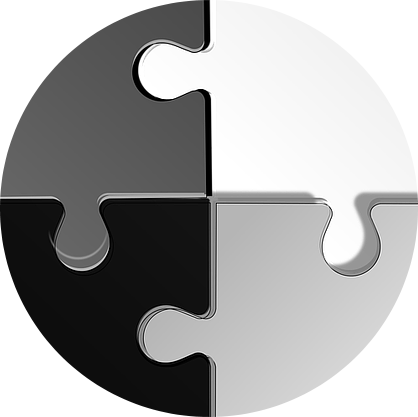 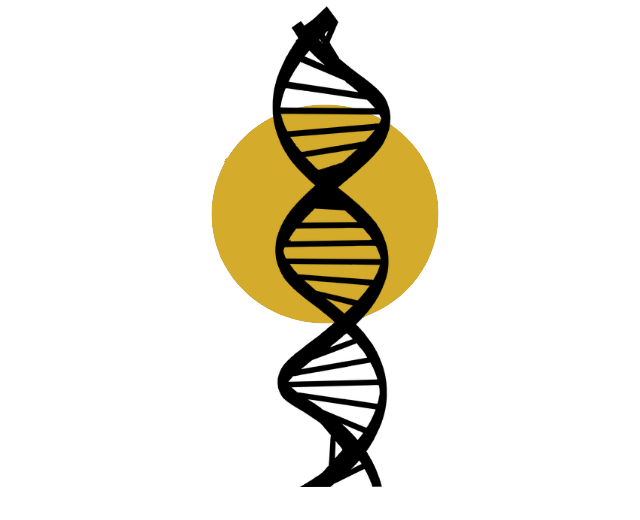 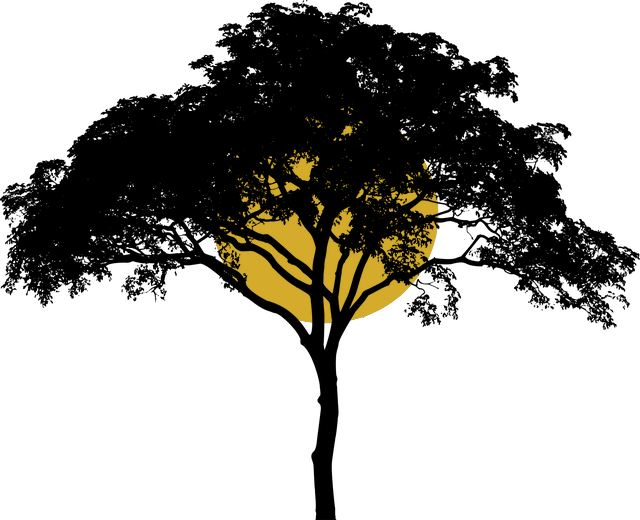 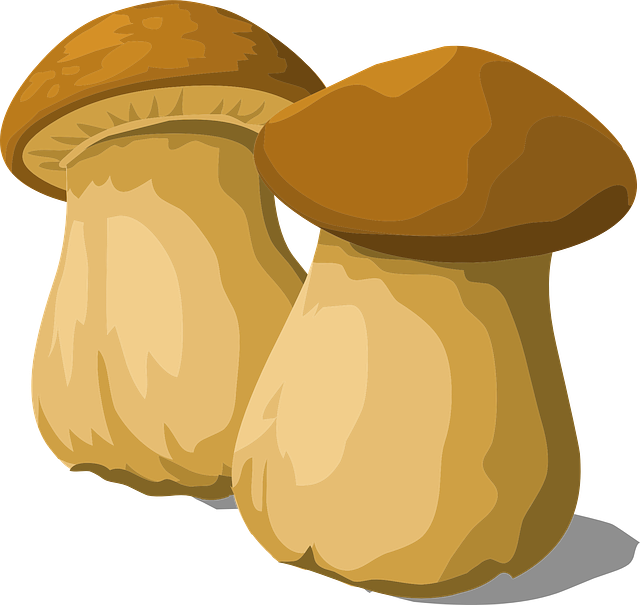 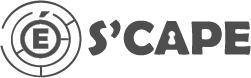 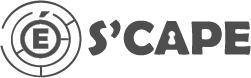 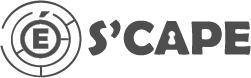 À imprimer soit en couleur, soit en niveau de gris sur une feuille de couleur 6.